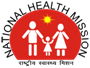 COMMUNITY ACTION FOR HEALTH SIKKIM
Dr. M.L.Lepcha
ADHS cum NO.NHM
Sikkim
24.01.17
Demographic Profile Census 2001, 2011
Health Facilities in Sikkim.
Progress Made By Sikkim In Health Care
Constitution & Composition of State AGCA/SMG
The state has reconstituted and expanded the existing  ASHA Mentoring Group to Community Process Mentoring Group– and notification published on 05/1/17. It encompasses all four component of community process
Composition- State
Director General cum Secretary		Chairperson
Mission Director				Executive Chair person
SPO, RCH					Member
Councilor, representative
   from GMC					Member
JD, ICDS					Member
SPM ,NHM					Member
State Facilitator RRC-NE			Member
Ex. Director, VHA				Member
President /Secretary, Rotary club		Member
President Rotary, Inner wheel club		Member
President /Secretary, Red cross		Member
Nodal Officer Community Process		Member secretary
District
Zilla Parished Representative		Chairperson
CMO					Ex. Chairperson
Line department and NGO			Members
NGO representative 			Member Secretary

				Block
Representative Zilla Panchayat		Chairperson
Medical Officer				Ex. Chairperson
Government Organization 
     Representative				Member Secretary
Profile Community Process
Institutional Mechanism For Implementation Of The CAH
State Community Process Mentoring Group
District Community Process Mentoring Group
Block Community Process Mentoring Group
State ASHA trainers
District Coordinators	
District trainers
Block coordinators
DPM /BPM
Nodal officer. Community Process
Councilors of Municipal corporation chairperson of MAS	
ASHA,VHSNC,RKS
Approach To Key Processes Under CAH
Awareness generation on entitlements:

-ASHA, VHSNC,VHND,IEC,RKS.
Measures for strengthening VHSNCs/MAS


641 VHSNC constituted & operational Joint accounts opened for all VHSNC
Untied funds @ Rs. 10000 per VHSNC annually have been disbursed to all the 641 
Members of VHSNCs have been imparted orientation training on NHM and community process
State is working towards giving ownership to make their respective ward healthy on all major health issues.
Selection of 15 number of MAS/UHNC has been completed
Strengthening of Rogi Kalyan Samiti,   Planning and Monitoring Committees or equivalent:

RKS Training completed in three Districts,
    North, West and East . South District RKS to be trained.
      
The trainings were conducted in conference Hall of District hospitals, Hotels,

One day training attended by Zilla Adakshya, DC, BDOs and other members.
Community enquiry and Jan samwad and follow up action:

State level TOT was done in the year 2013-14
Community monitoring was taken up in the state in the year 2013-14.
Three District conducted the enquiry process and the Jan samwad in the year 2013-14.
In the year 2014-15 fund not approved for the same.
2015-16  Jan samwad approved but not conducted .
2016-17 fund for the same not approved.
Constraints In Community Monitoring
The NGO was not well equipped for conducting community monitoring further Capacity Building required.

Though the community is very well involved in the Health ,forming of monitoring committee and training them on their health rights and Government schemes required and capacity building required.
Mechanisms To Address The Gaps Identified
Monthly meeting 
Quarterly Review meeting
Monthly ASHA dewas
Monthly VHSNC meeting
Quarterly RKS meeting
Village Level meetings/Gram Sabha
Grievance Redressal  Mechanisms
Grievance Redressal Mechanism is present in all 4 district
The ASHAs are provided with the phone numbers of the MD, NHM and NO, NHM and in cases of problems they make a call directly to the MD and NO
District Level:
Five member committee in place at the District Health Society under the leadership of CMO .
2 member		Representatives from NGO
2 member		Representatives from Govt. (non 			           		 health Sector)
1 member		Nominee of CMO
suggestion/Complaint box installed in all facilities.
Progress Under CAH As Per Approved Rop FY 2016-17
ASHA – 23 replaced ASHA given Round I training on HBNC 6th and 7th Module
Monthly VHSNC meeting
Quarterly RKS meeting
Best Practices In Community Action
Community participation in Sikkim has brought about  great changes in the health system
 Home deliveries have been brought down to 1.4% in the state due to active participation of VHSNC and ASHA and community.
RKS committee have encouraged many private organisation for PPP and companies have donated in kind (example: Renovation of Maternity section at District Hospital Singtam.(NHPC), Inverters (Alkem), Ambulance, fridge etc (Golden Cross) at District and PHC.
Renovation and painting of Health facilities
Collection of fund from private donation , Household collection thereby increasing VHSNC funds.
DOCTORS DUTY ROOM (TRAUMA SECTION)
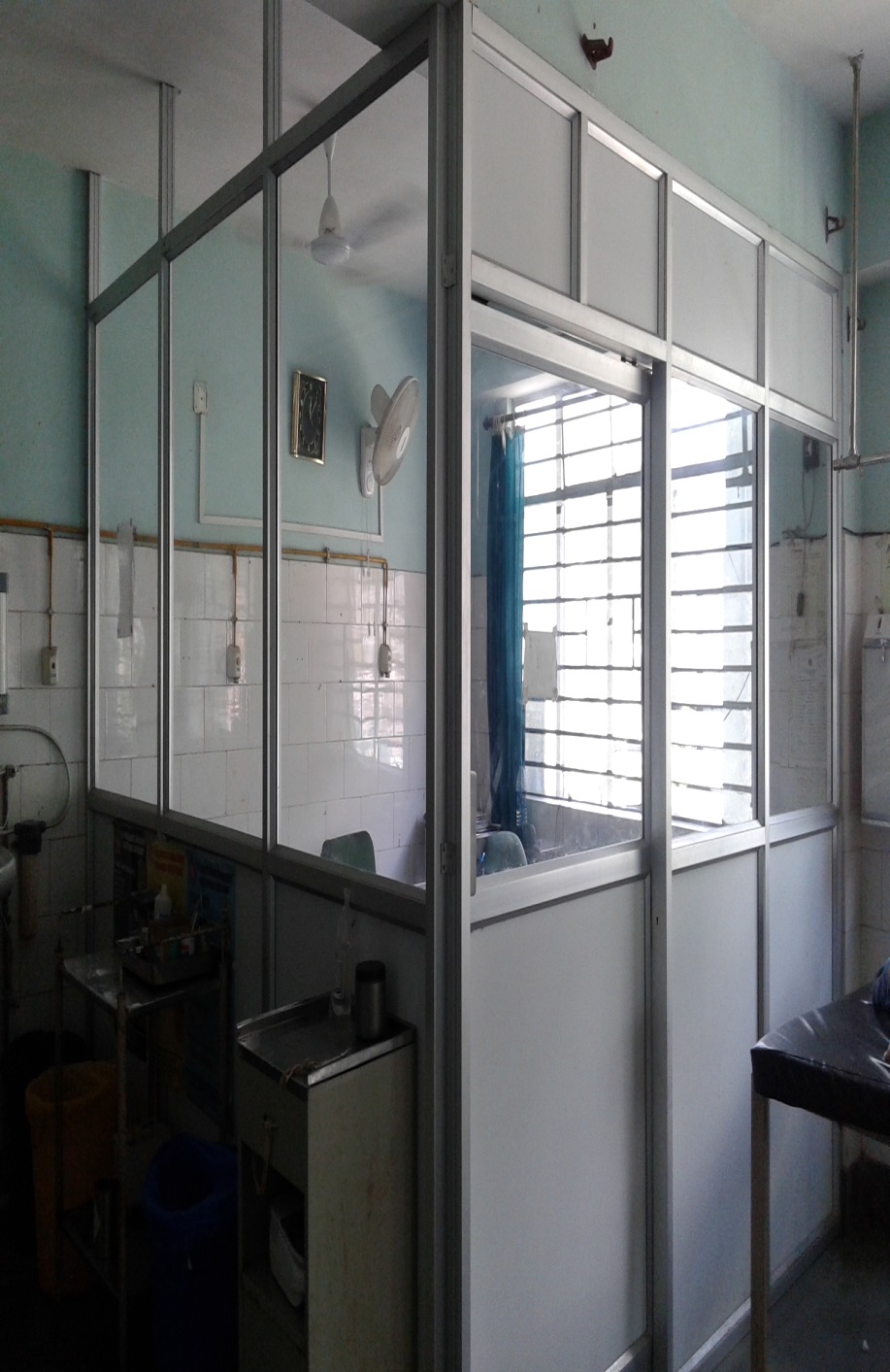 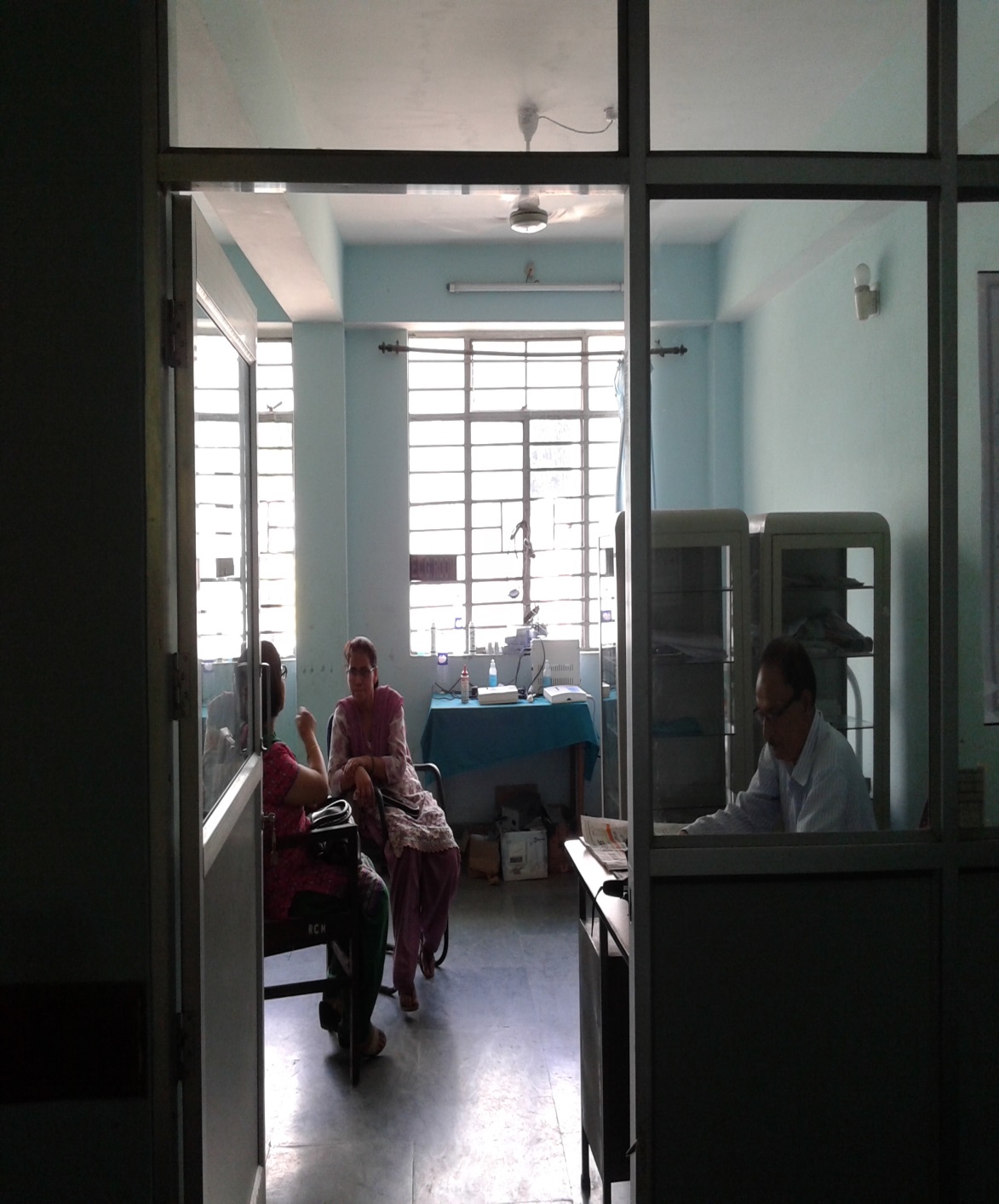 MAIN OT:
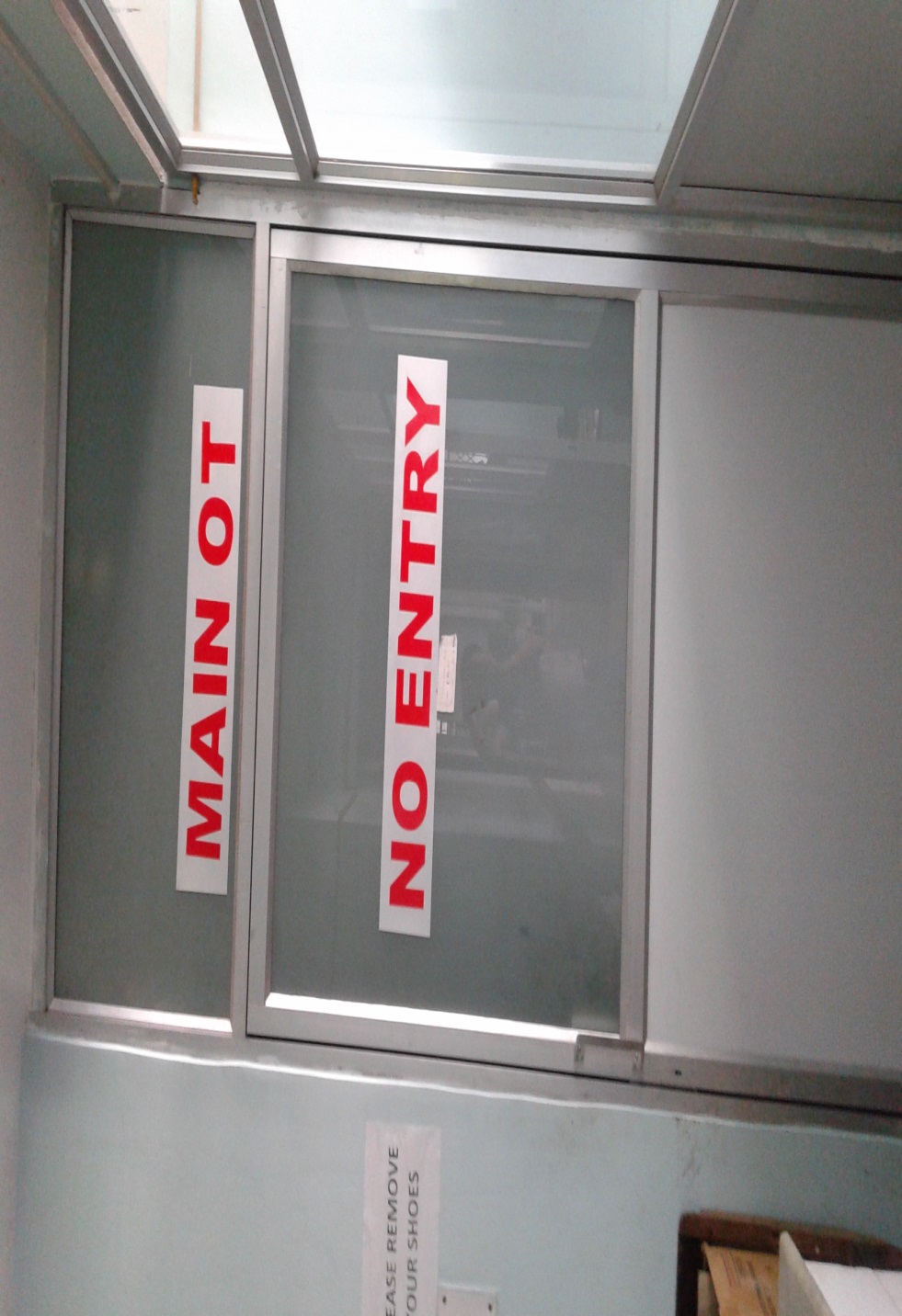 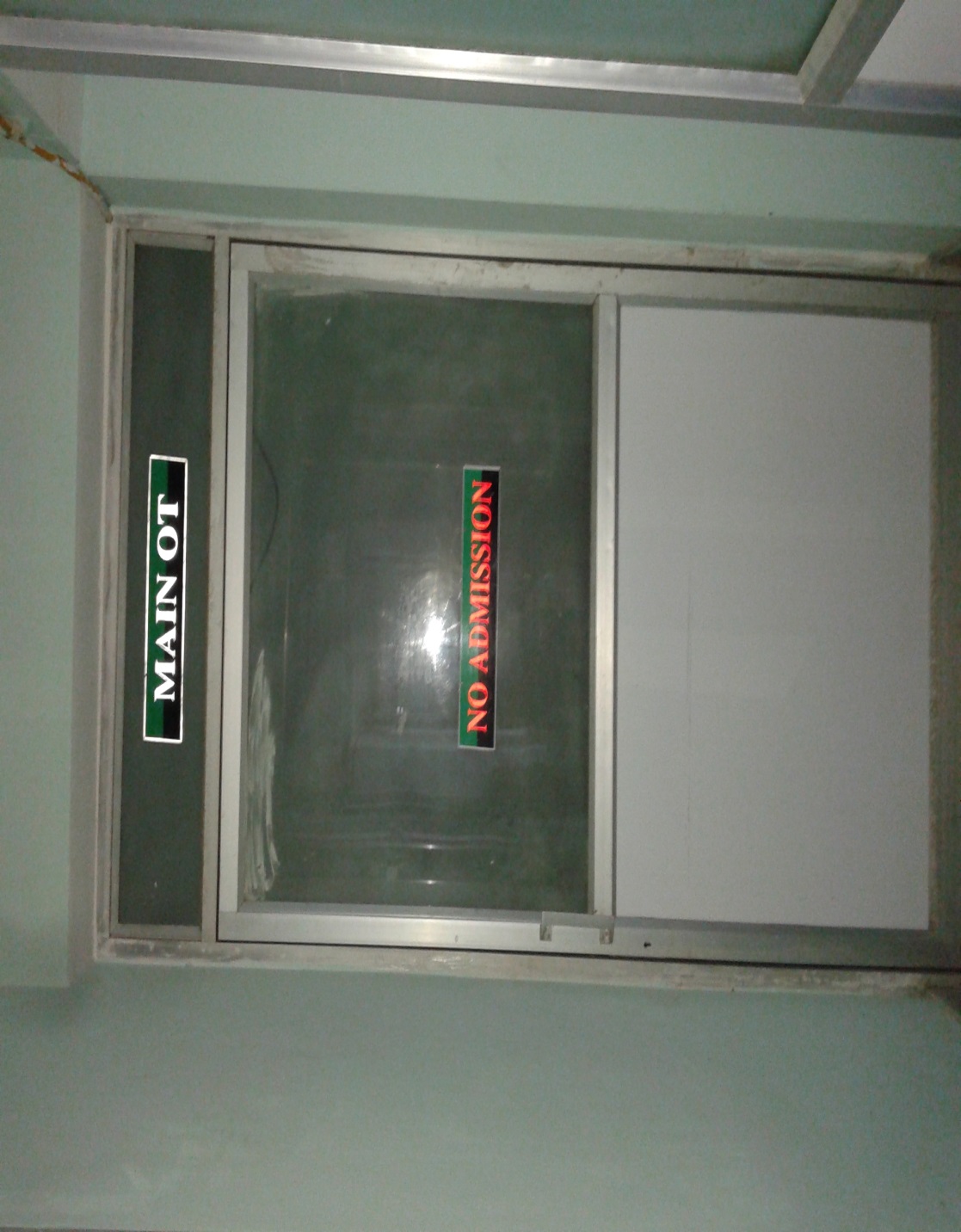 BLOOD STORAGE UNIT:
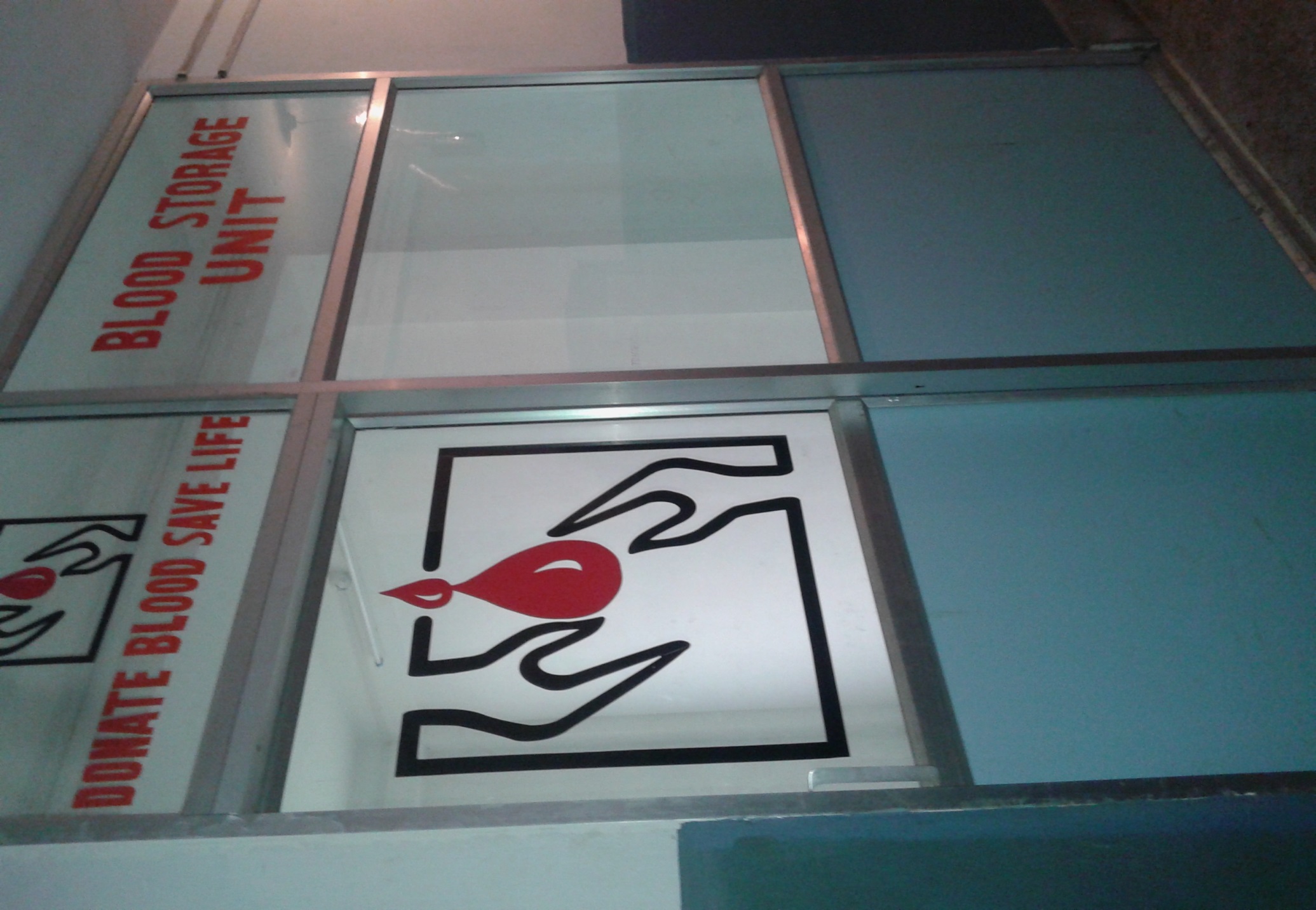 RENOVATION OF MALE MEDICAL WARD:
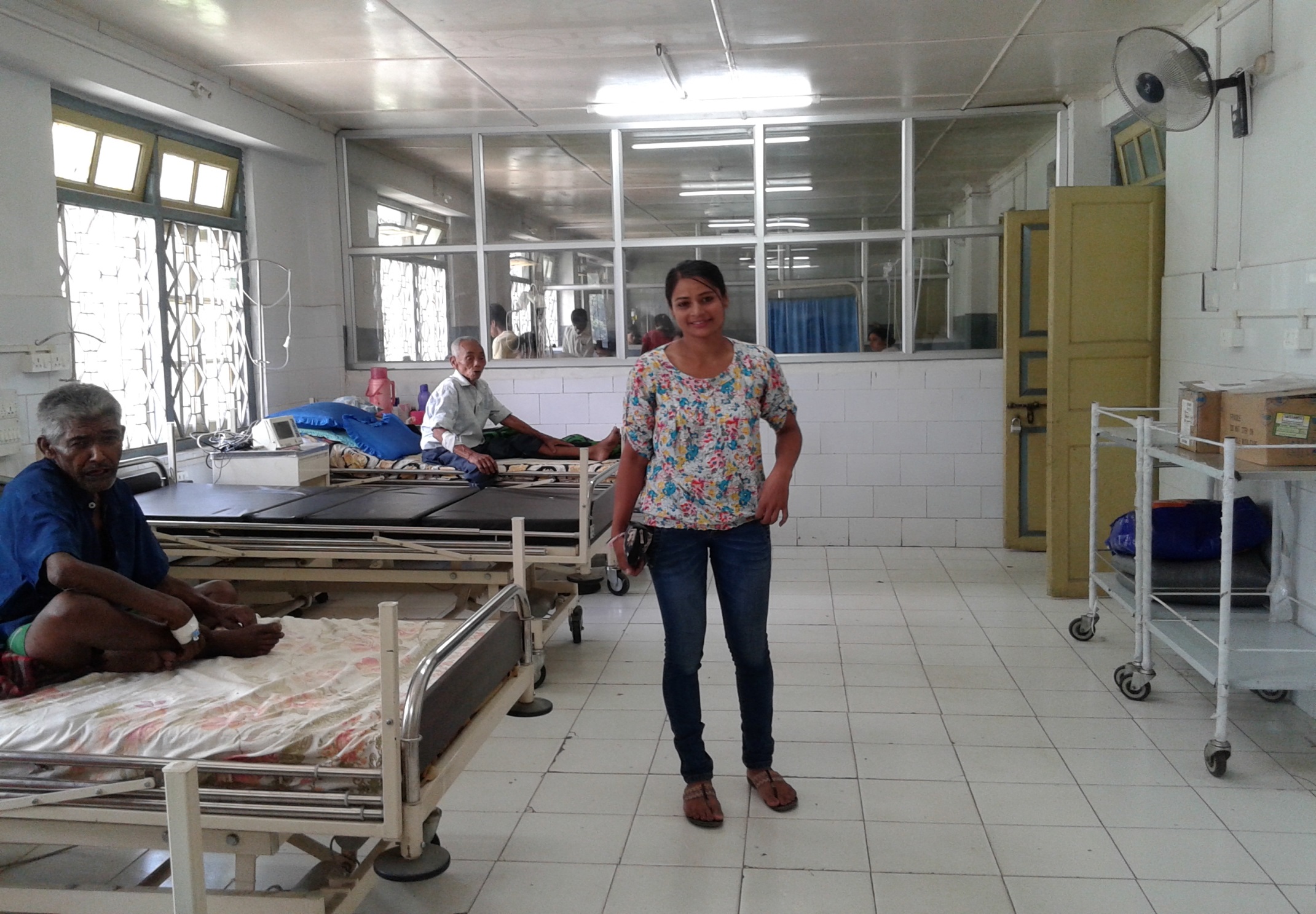 EARTHING OF EYE OT:
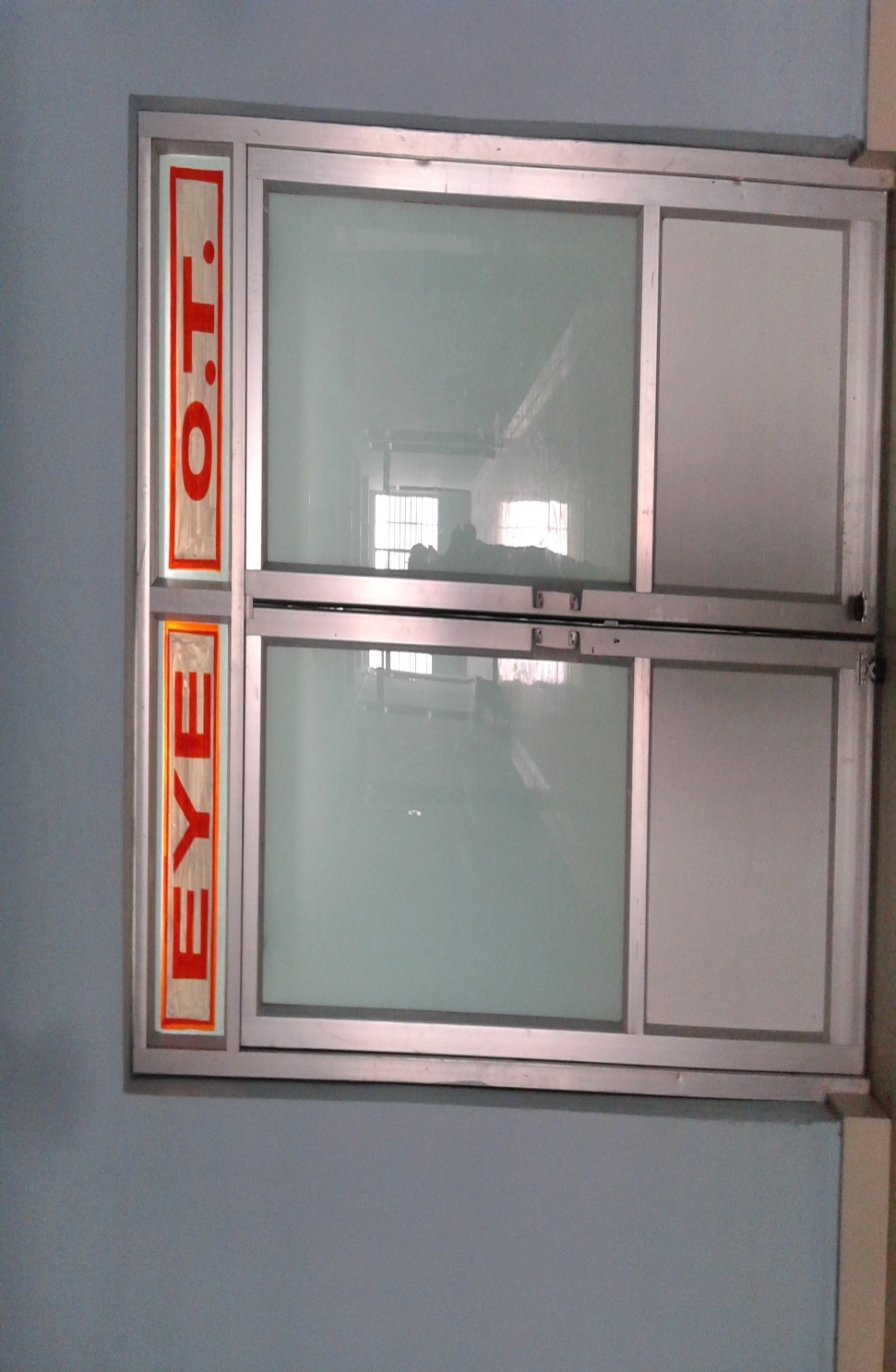 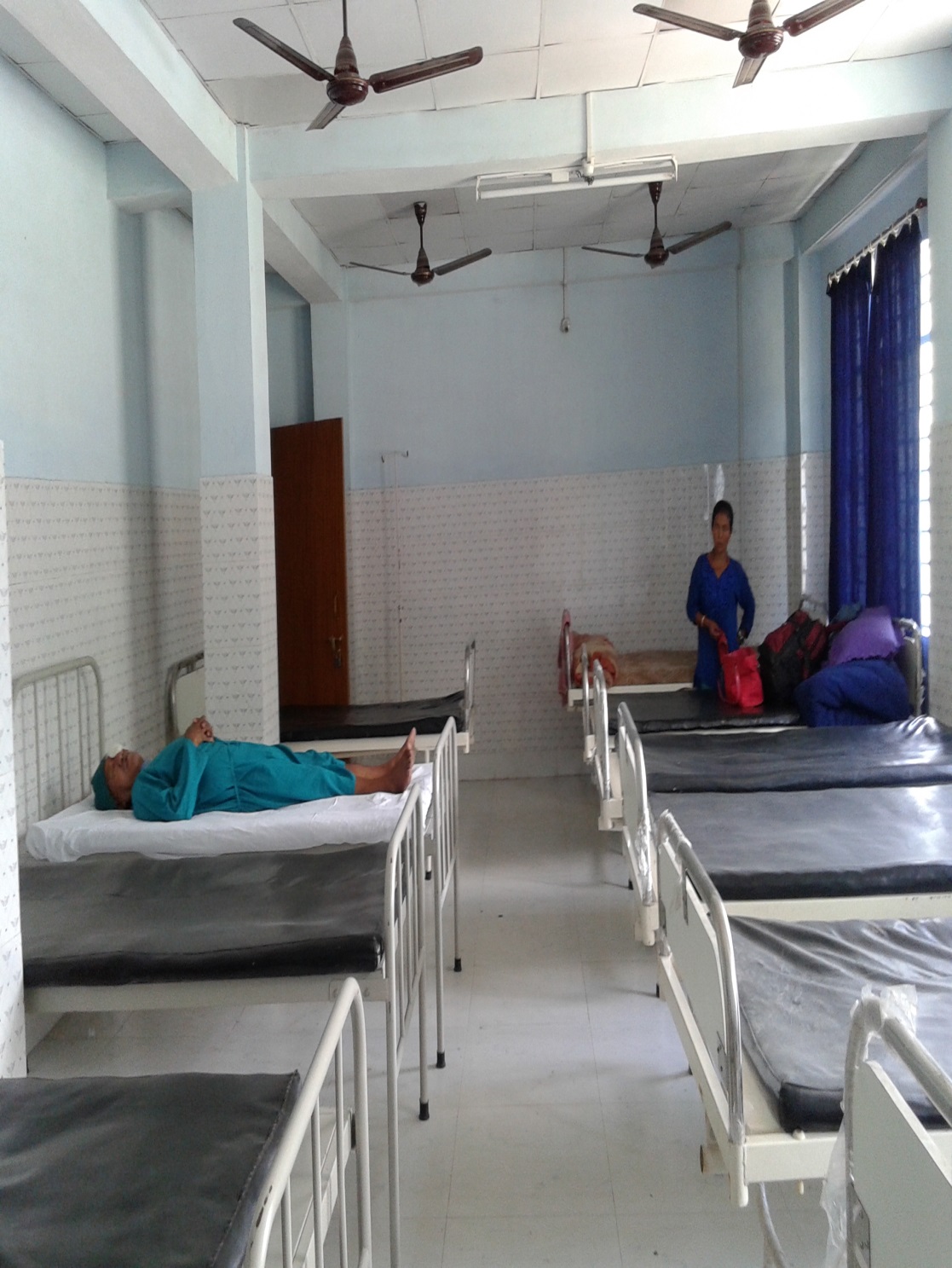 RKS MEETING
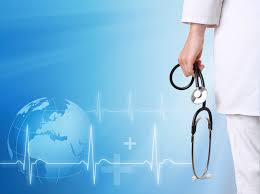 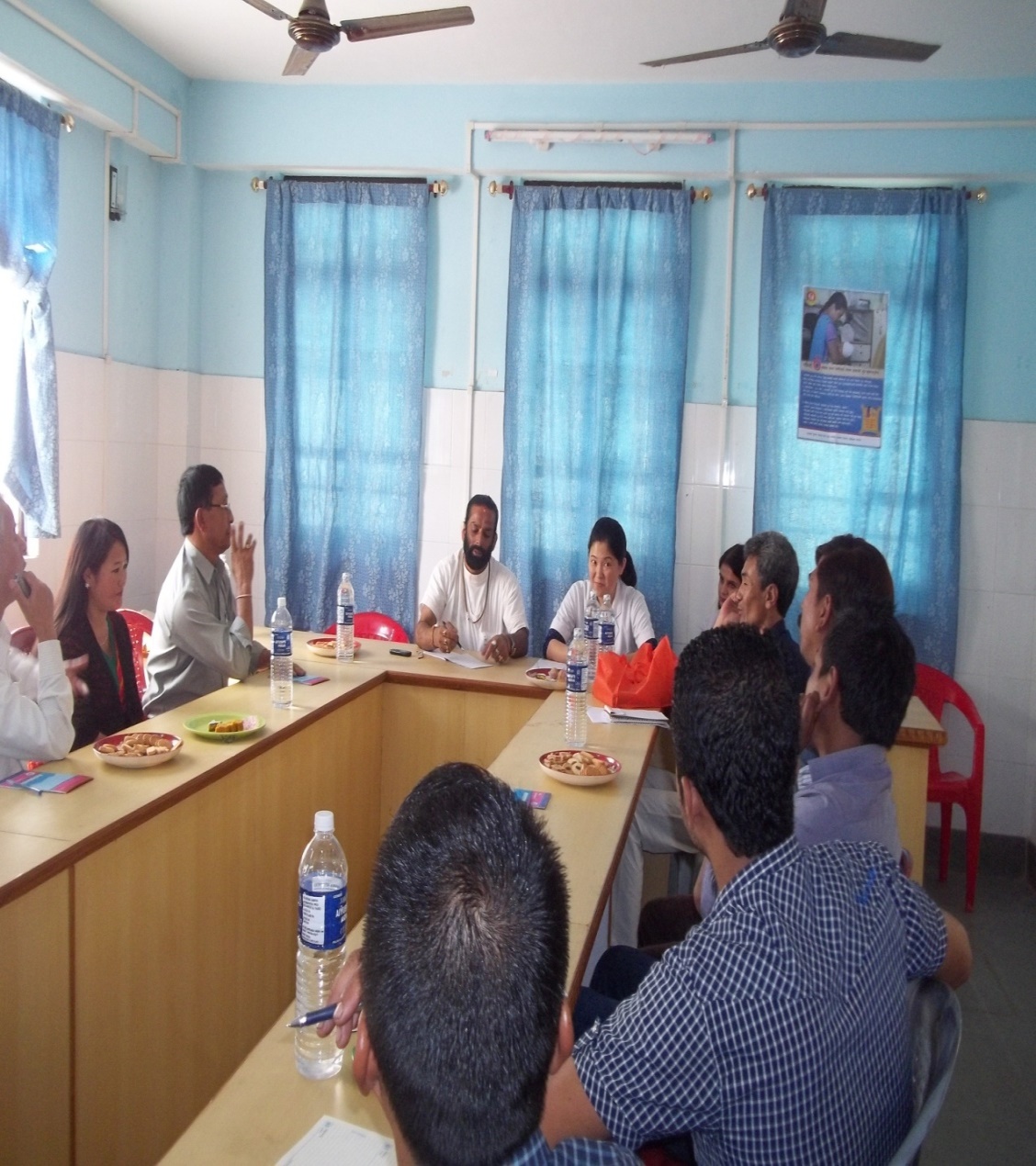 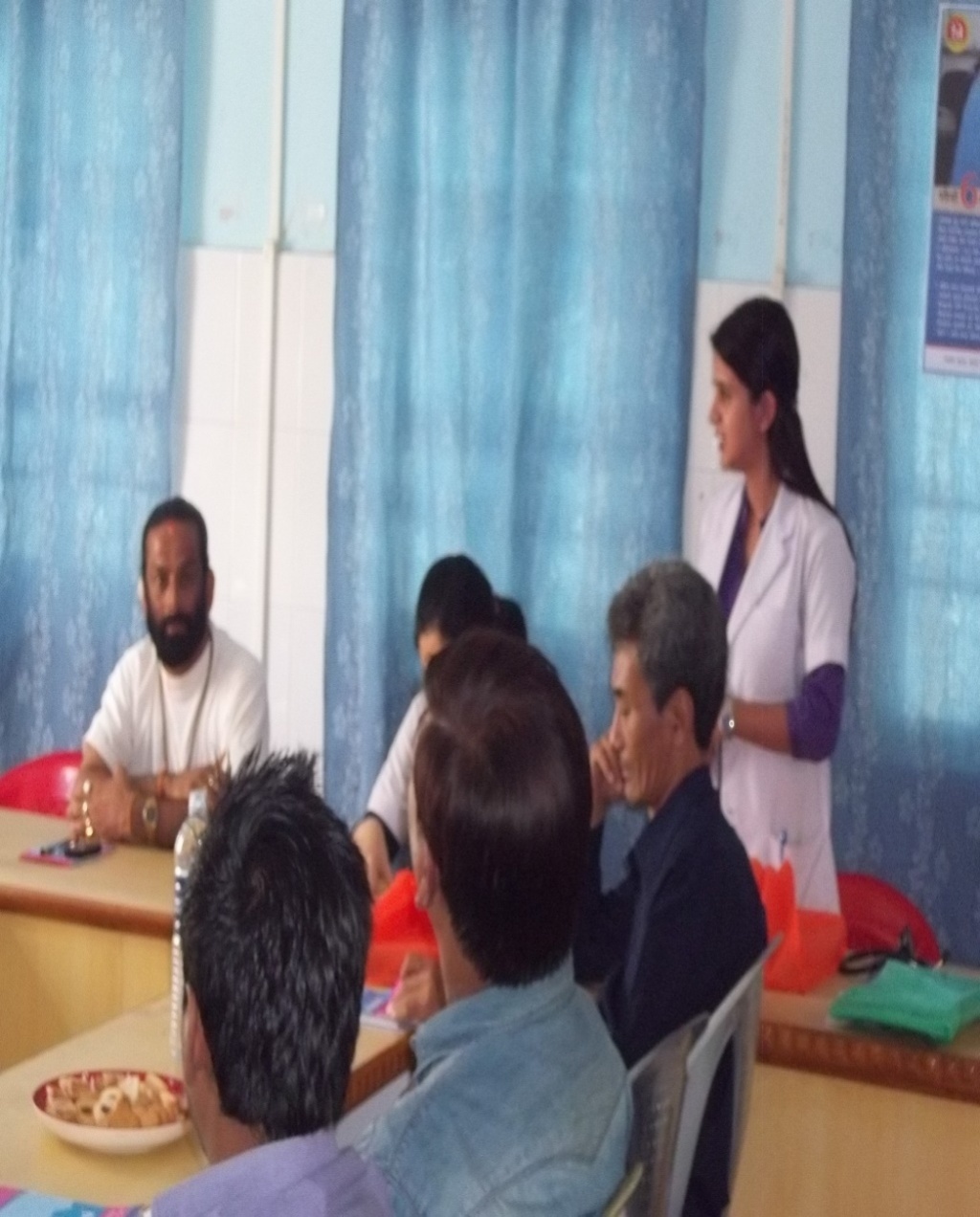 Gifted By MLA Cum Chief-whip, 20th Chujachen (2014)
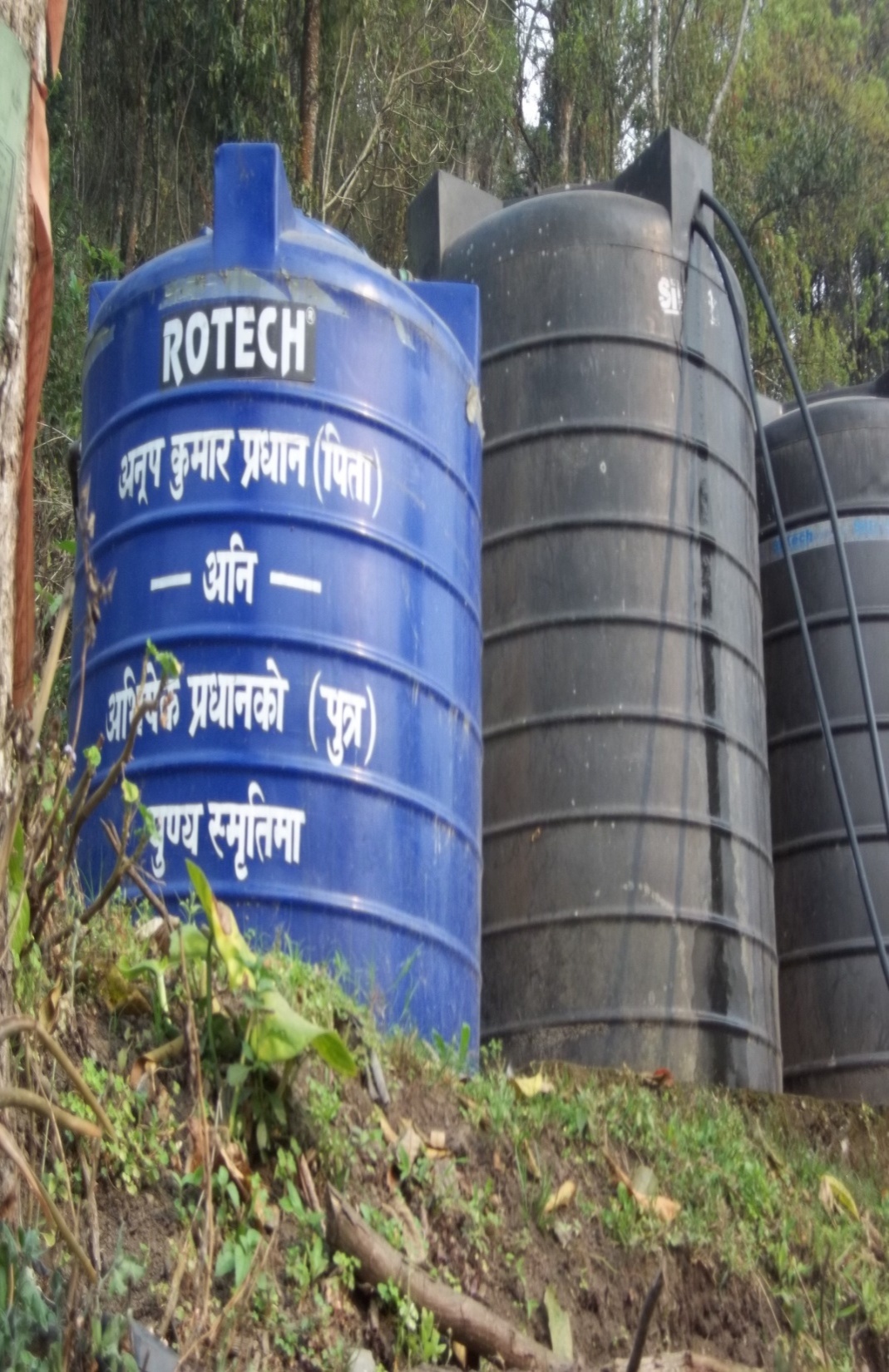 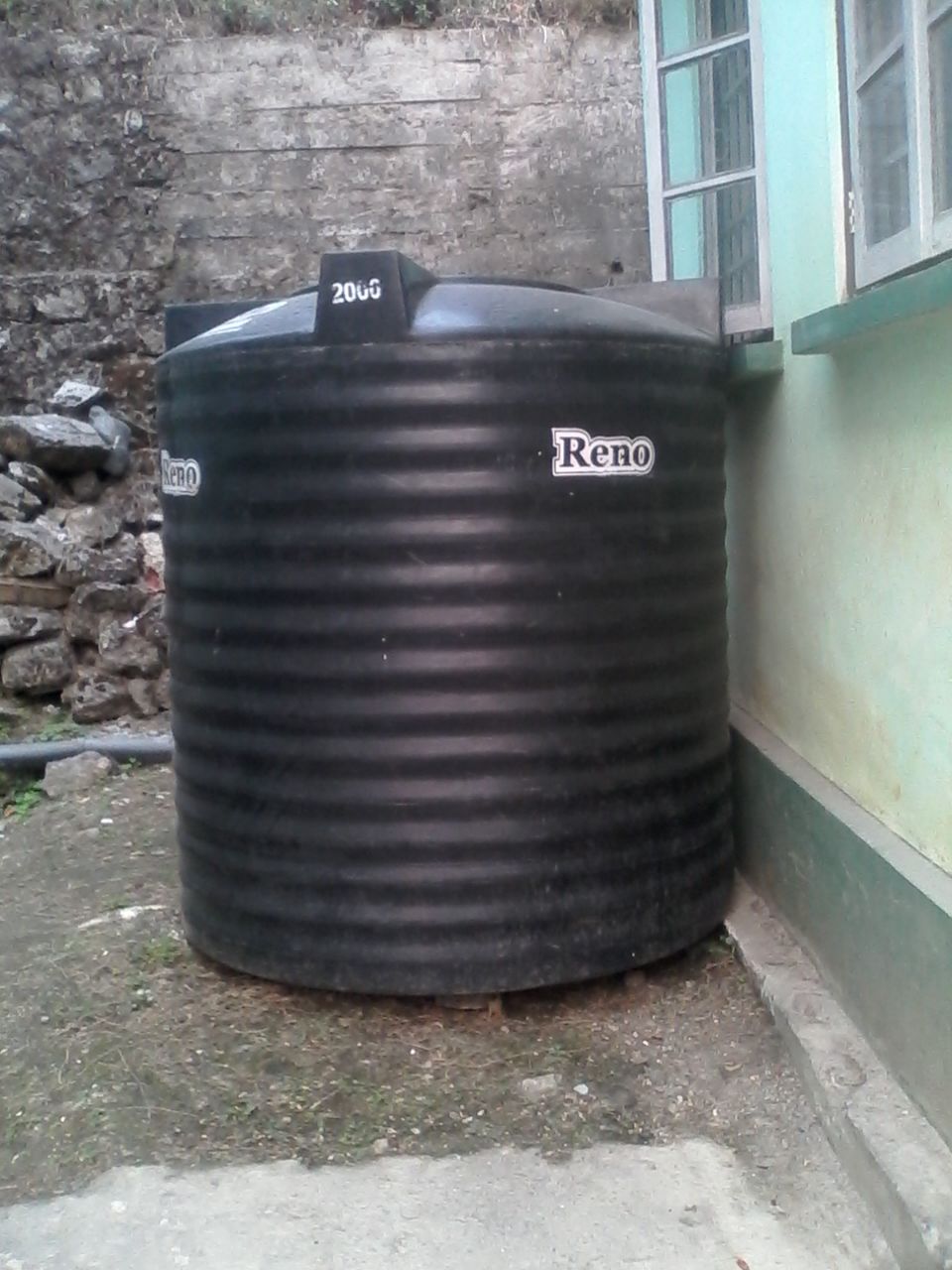 Donated By Golden Cross
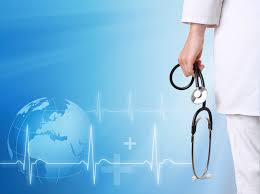 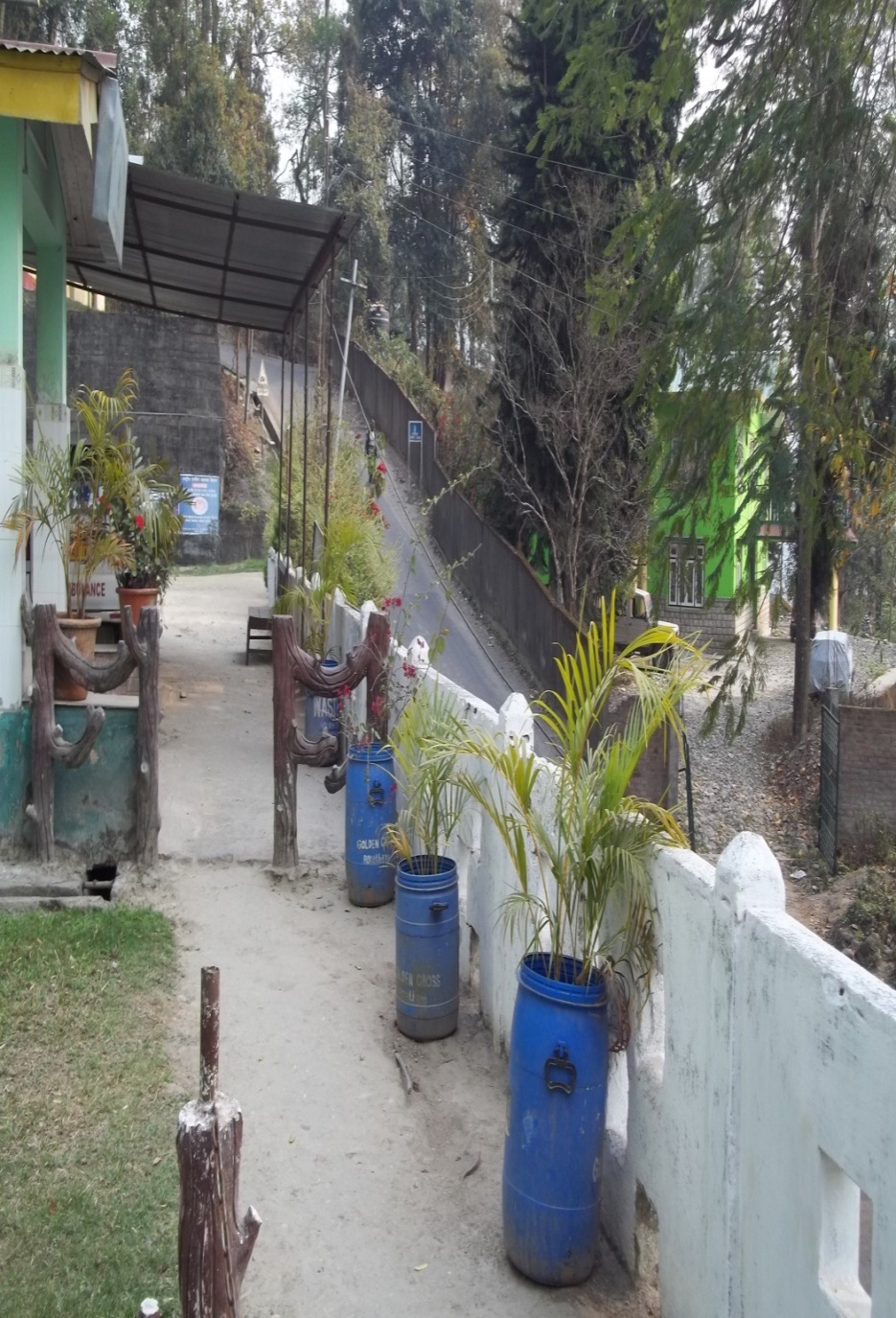 Status Of Fund Utilization  In FY 2016-17
Plans For Scaling Up In FY 2017-18
Certification of ASHA

Establishment of State training cum Resource Centre for community process
Issues and Challenges
Training Centre / Resource centre
Selection of ASHAs
Dedicated HR under Community Process in State and districts
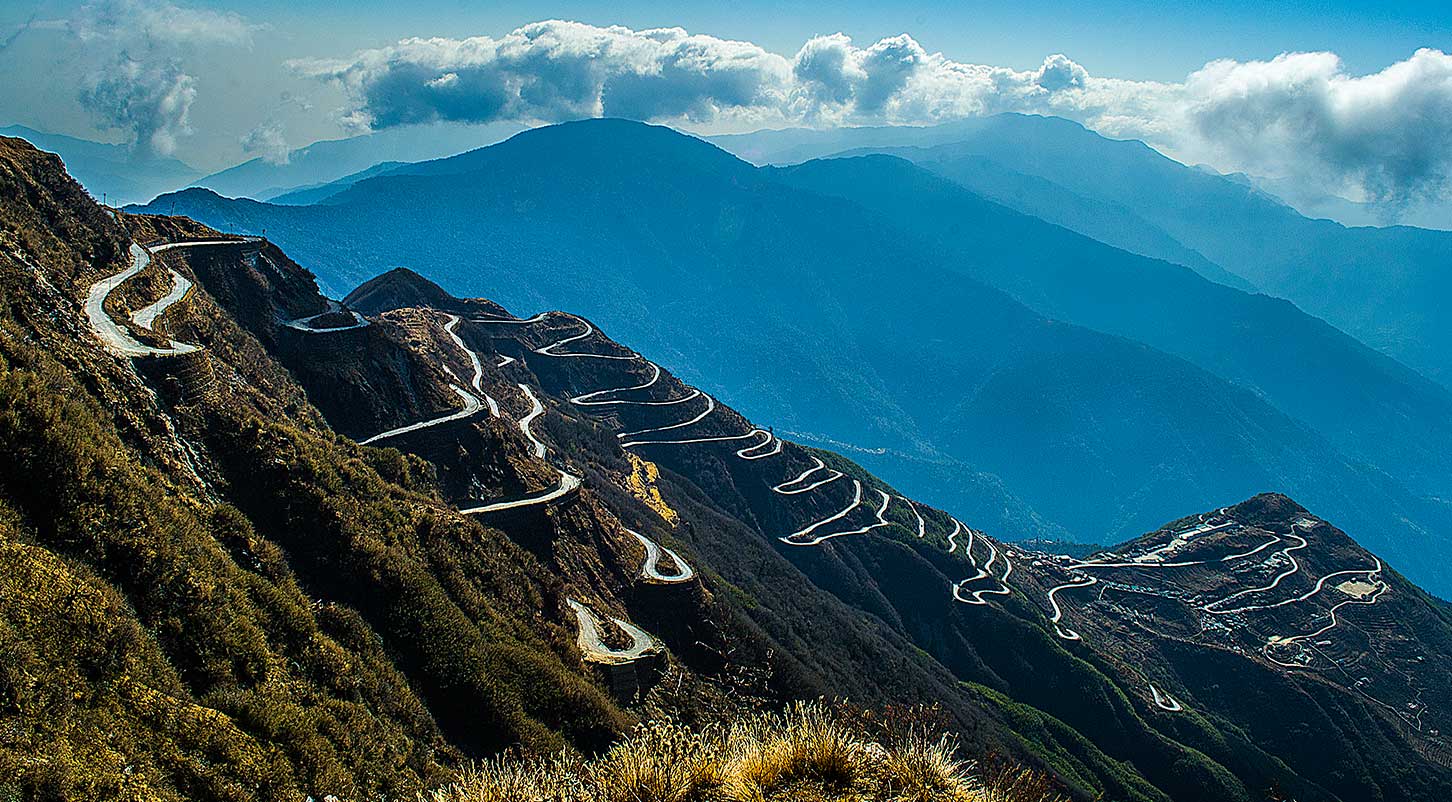 THANK YOU